The Politics of Reconstruction
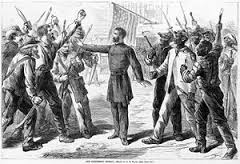 Section 12.1
Reconstruction: Period of rebuilding the nation after the Civil War
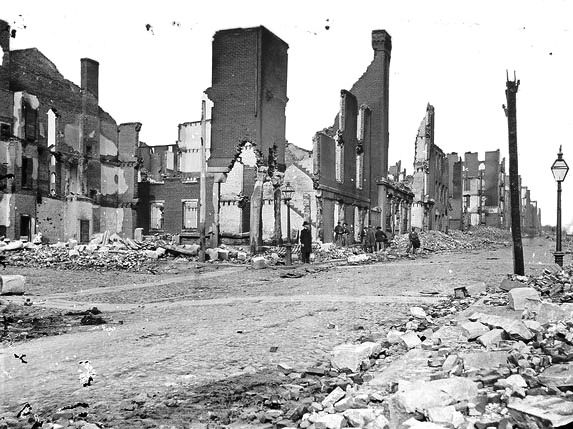 Lincoln’s Plan for Reconstruction
Lincoln’s Plan (The Ten Percent Plan) 
10% of voters had to swear loyalty to the Union
Gave pardons to Confederate officials 
Criticized by Radical Republicans for being too lenient and not giving African Americans suffrage
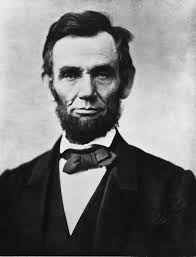 Congress’ Plan for Reconstruction
Radical Republicans’ Plan (Wade-Davis Bill)
Wanted to punish the South 
Majority of voters would have to swear loyalty
Gave suffrage to African Americans
Congress would oversee readmission process
Led by Senator Thaddeus Stevens
Lincoln used a pocket veto to kill the bill
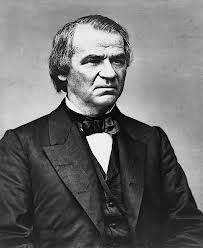 Vice President Andrew Johnson becomes president after Lincoln’s assassination
Johnson’s Plan for Reconstruction
Johnson’s Plan (Presidential Reconstruction)
States had to: 
Swear loyalty to the Union (majority) 
Ratify the Thirteenth Amendment
Johnson Pardoned many Confederate officials 
No suffrage for African Americans
Many former Confederate leaders won election to Congress 

Radical Republicans blocked Southern members of Congress from taking office
Freedmen’s Bureau: 
Established by Congress
Gave food and clothing to former slaves
Set up hospitals and schools 
Vetoed by President Johnson
Congress overrode the veto
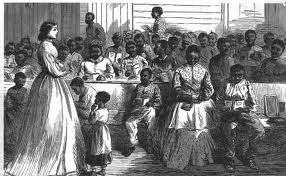 Civil Rights Act of 1866
Gave citizenship to African Americans
Declared states can not pass black codes
Laws that discriminate against African Americans
Vetoed by President Johnson 
Congress overrode the veto
Congressional Reconstruction
Fourteenth Amendment
Gave African Americans full citizenship
Johnson opposed 
Ratified in 1868
Congressional Reconstruction
Reconstruction Act of 1867
Declared state governments created under Lincoln and Johnson were invalid
Divided South into 5 districts and placed under military control
States had to ratify Fourteenth Amendment and give suffrage to African Americans 
Tenure of Office Act- Forbid prez. From removing officials confirmed by senate without approval.  
Vetoed by President Johnson 
Congress overrode veto
Congressional Reconstruction
Johnson’s Impeachment 
Impeached for violating the Tenure of Office Act
Found not guilty in Senate (barely)
Allowed to remain in office
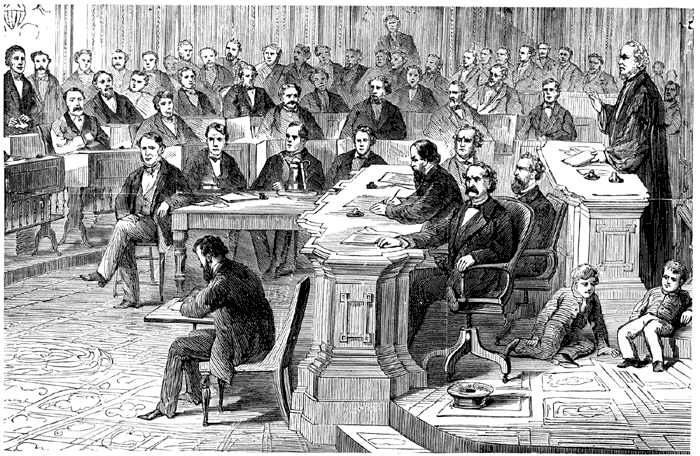 Congressional Reconstruction
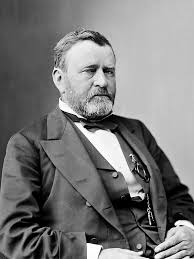 Ulysses Grant elected president in 1868

Fifteenth Amendment granted African Americans suffrage